Tips To Take  Care of  Georgette and Chiffon  Sarees
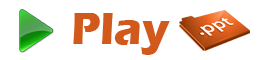 Everyone will have  georgette and chiffon  sarees in their  wardrobe. If you  wanted to know how to  take care of this fabrics  then this is for you.
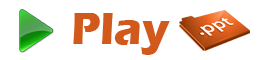 Georgette is light weight
,dull finished crepe  fabric made from silk.  Georgette is available in  solid colours and prints.
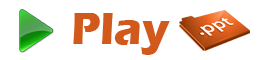 Always prefer hand wash  then machine wash
Wash with cold water  and mild detergent
Don’t twirl the fabric
while washing
Dry it in shade, air drying  is preferable
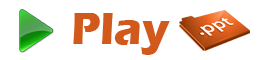 If you are not wearing the  saree for too long time they try  to refold the saree frequently  to avoid ripping of saree. With  simple tips and proper care we  can extend the life of the  fabric
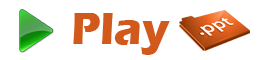 Chiffon is very light and  delicate fabric which  need special attention.
Usually made from silk,  rayon and nylon.
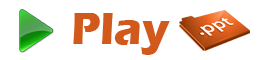 Hand wash in Luke  warm water with mild  detergent
Preferably wash it  alone to avoid sticking  of colours of other  materials
Don’t Twirl
Avoid Direct Sunlight
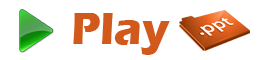 Dry Iron is preferable
If anything spilled on  the fabric just wipe it  with tissue don’t rub it  harshly, it may damage  the fabric
Refold the fabric if  you are not using for  long time.
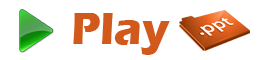 Thank You
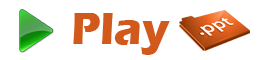 www.playppt.com